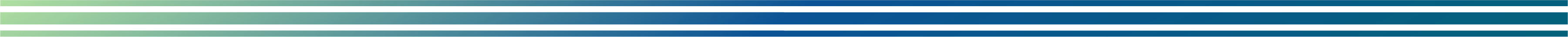 The Contributions of Religiosity, Perspective-Taking, and Experiential Avoidance to Medical Trainees’ Openness to Spirituality Discussions
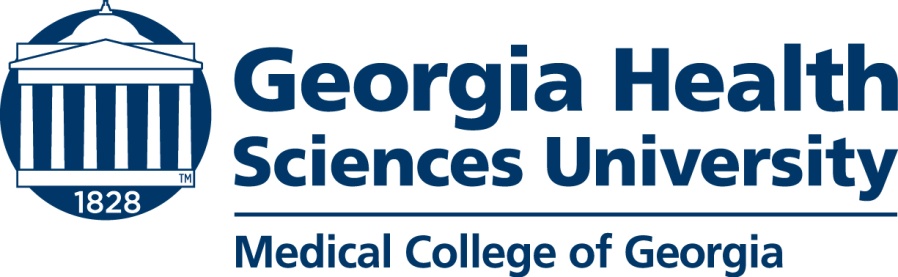 Amy House; Margo Villarosa; Rhonda Casillas; Allen Pelletier; Ronnie Zeidan; Brittany Bodie; Ralph Gillies; 
Christie Palladino; Michael Rollock; Lara Stepleman; William Salazar
Education Innovation Institute
Medical College of Georgia at Georgia Health Sciences University, Augusta, GA
Method
Background
Cross-sectional survey of 4th-year medical students (N=45) and 1st/2nd year residents (N=19)

MEASURES
Armbruster’s 3 measure of physician beliefs and attitudes regarding spirituality communication with patients, including:
Expectation of positive impact on health outcomes
Expectation of positive patient reactions to spirituality discussion
Comfort with and willingness to engage in spirituality discussion
Acceptance and Action Questionnaire (AAQ-II), higher scores = greater experiential avoidance
Interpersonal Reactivity Index, Perspective Taking Subscale, higher scores = more empathy for others
Self-reported religiosity (5 point scale: 1-Not at all religious to 5-Extremely religious)
The majority of  patients want their physicians to ask about their spiritual beliefs, especially when patients are dealing with chronic or life-threatening illnesses.1 However, few physicians regularly engage in spirituality discussions.2
The current study assessed experiential avoidance and perspective-taking as potentially modifiable contributors to physician trainees’ attitudes of openness toward spirituality communication.
Results & Conclusions
In a simultaneous multiple regression analysis, all three predictors significantly related to physicians’ beliefs regarding spirituality communication.

More openness to spirituality communication was predicted by higher self-reported religiosity, higher perspective taking ability, and lower levels of experiential avoidance.

Since attitudes toward patient communication often do not translate into behavior, additional research will focus on the contributions of empathy and experiential avoidance to physician behavior in communication with patients.
Religiosity
 = .26*
Perspective
 Taking
 = .48**
Spirituality Communication
Experiential Avoidance
 = -.30**
F(3, 56) = 16.63**  Adjusted R2 = .44
* = p<.05; * = p< .01
.
1McCord, G et al. (2004). Discussing spirituality with patients: A rational and ethical approach. Annals of Family Medicine, 2(4), 356-61.   2Armbruster, CA et al. (2003). Pediatrician beliefs about spirituality and religion in medicine: Associations with clinical practice. Pediatrics, 111(3), e227-e235.